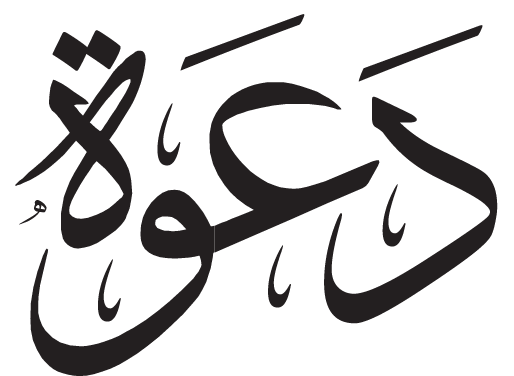 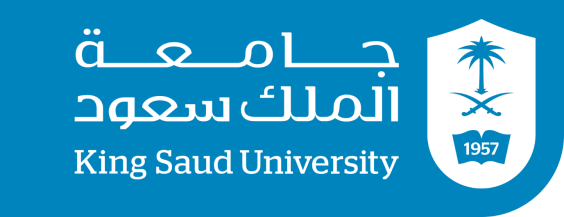 كلية علوم الحاسب والمعلومات
يسر كلية علوم الحاسب والمعلومات دعوتكم لحضور
مناقشة رسالة الدكتوراه/الماجستير للطالب/الطالبة: الاسم
عنوان الرسالة
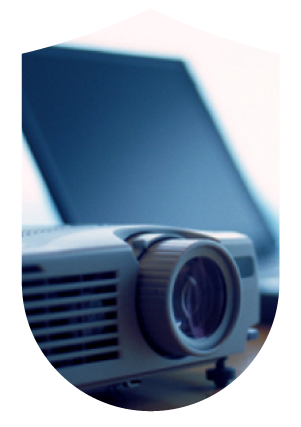 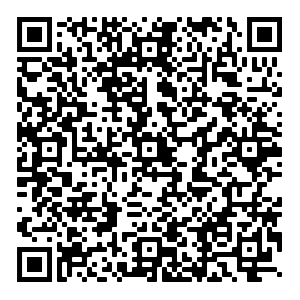 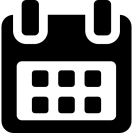 (اليوم كتابة ) (تاريخ اليوم كتابة) (اسم الشهر) (العام -هجري)  
(اليوم كتابة ) (تاريخ اليوم كتابة) (اسم الشهر) (العام -ميلادي)
لجنة المناقشة
(مشرف)
(الممتحن الاول)
(الممتحن الثاني)
(الممتحن الثالث – إن وجد)
(الممتحن الخارجي – إن وجد)
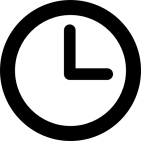 (بداية الوقت) – (نهاية الوقت)
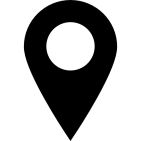 موقع المناقشة (في حالة الحضوري)
رابط المناقشة (في حالة عن بعد)
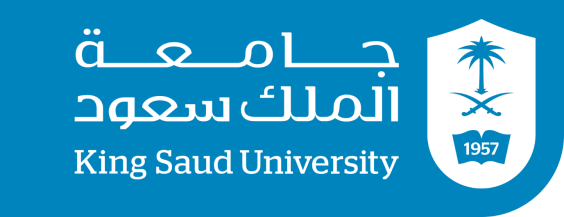 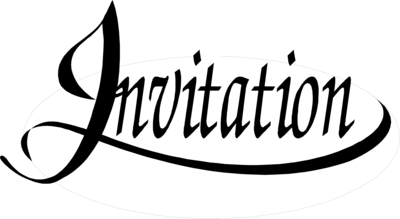 College of Computer and Information Sciences
College of Computer and Information Sciences is pleased to invite you to
The PhD/MS thesis defense of: Name
Thesis Title
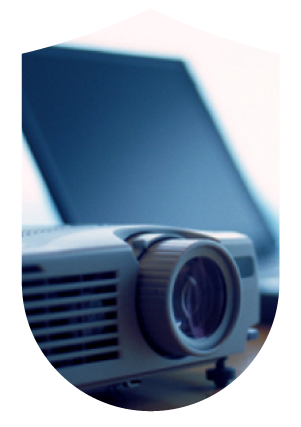 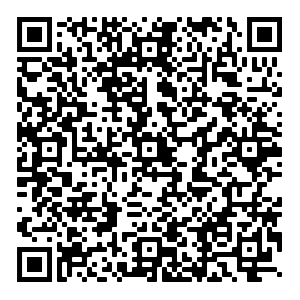 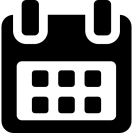 Date
Evaluation Committee
(Supervisor)
(Examiner- 1 )
(Examiner- 2 )
(Examiner- 3 )
(External )
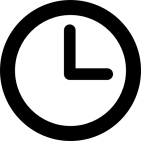 Time
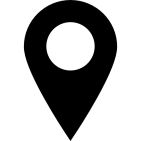 Location , or link of the online meeting